With reference genome – mapping
What’s Mapping?
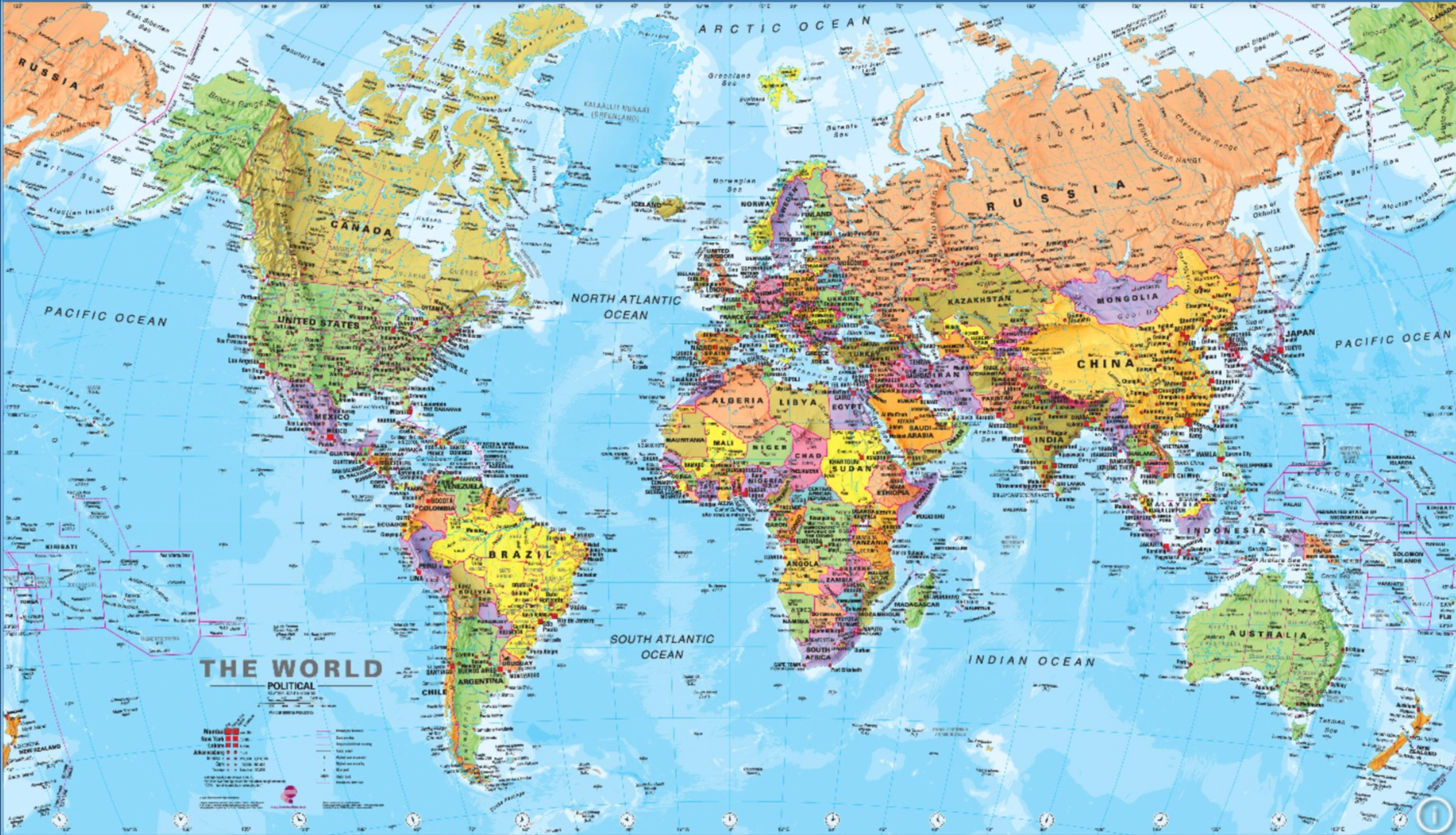 Reference Sequence
What’s Mapping?
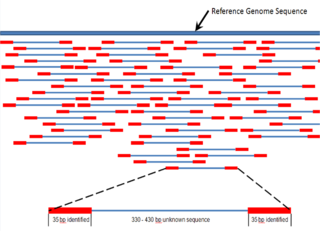 Sequence Alignment?
Reads
query
query
query
query
What about in BLAST way?
database seq
database seq
database seq
database seq
Seeding
Find position having hits with seeds
Filter scattered seeds
Extending
Extend till the threshold
That’s make sense!!!
Some Other Tricks
Hash
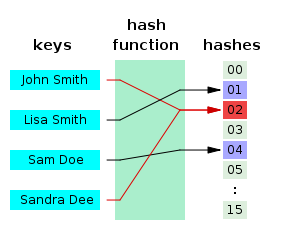 Elements in each block should be averagely distributed
Hash table based mapping
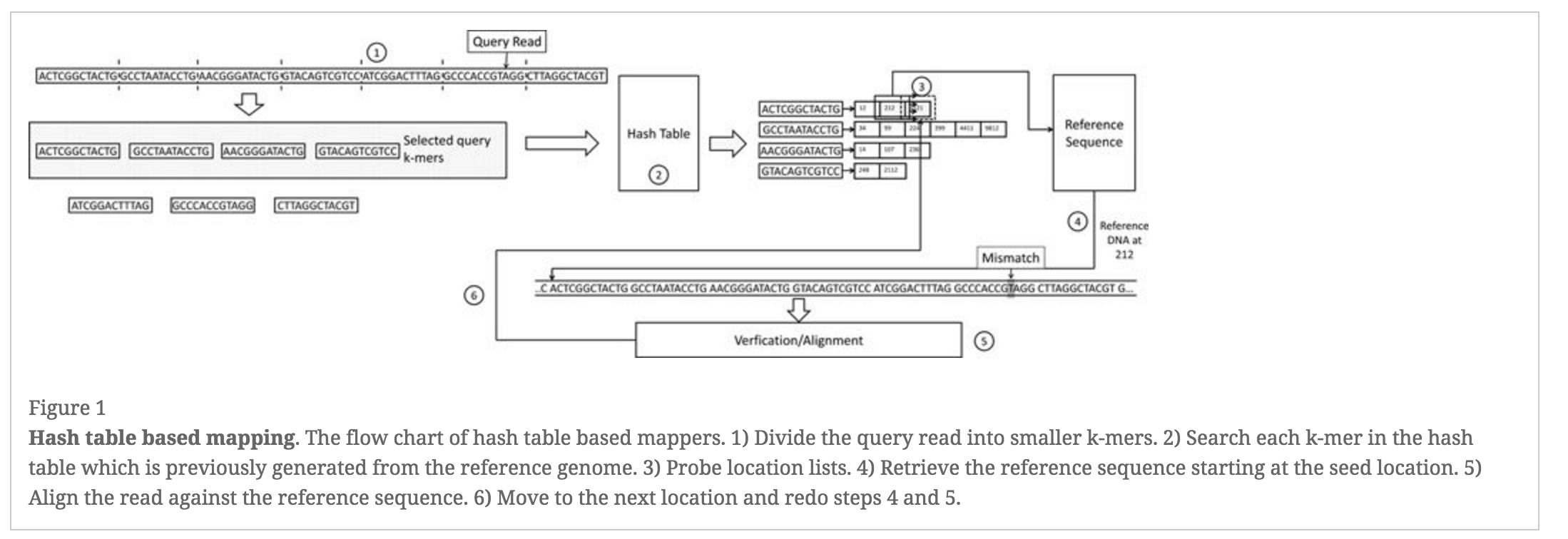 Suffix tree
Suffix trees allow particularly fast implementations of many important string operations in linear time M*O(1).
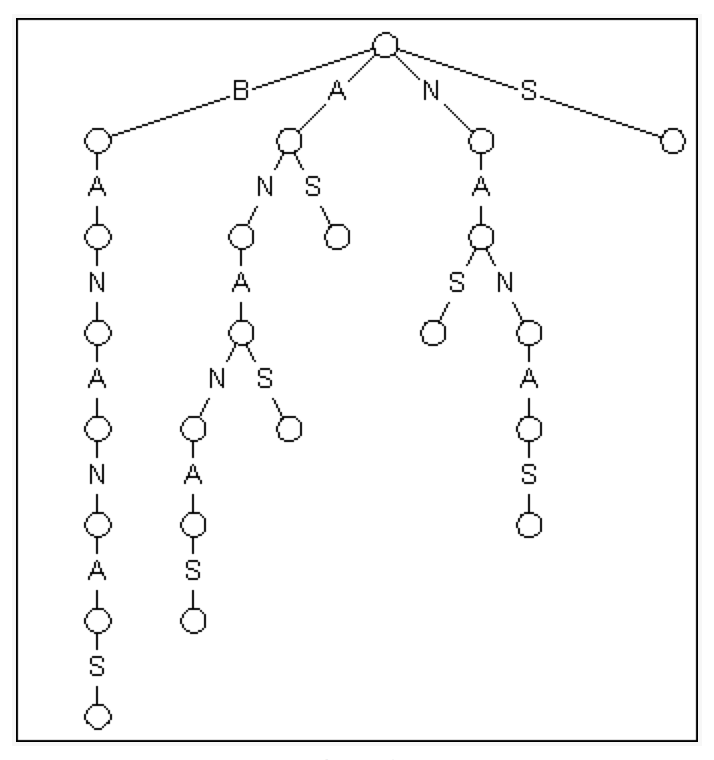 Only requires M character comparisons
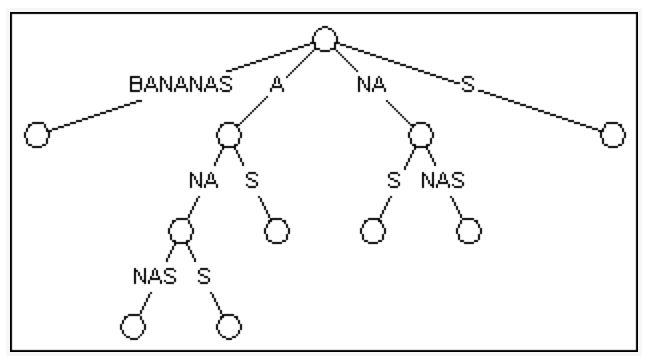 Burrows Wheeler transform
The Burrows–Wheeler transform (BWT, also called block-sorting compression), is an algorithm used in data compression techniques such as bzip2.
Why is that great? 
It tends to be easy to compress a string that has runs of repeated characters.

The transformation is reversible, without needing to store any additional data.
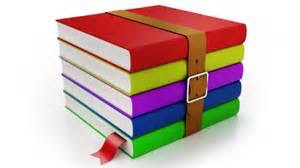 Burrows Wheeler transform
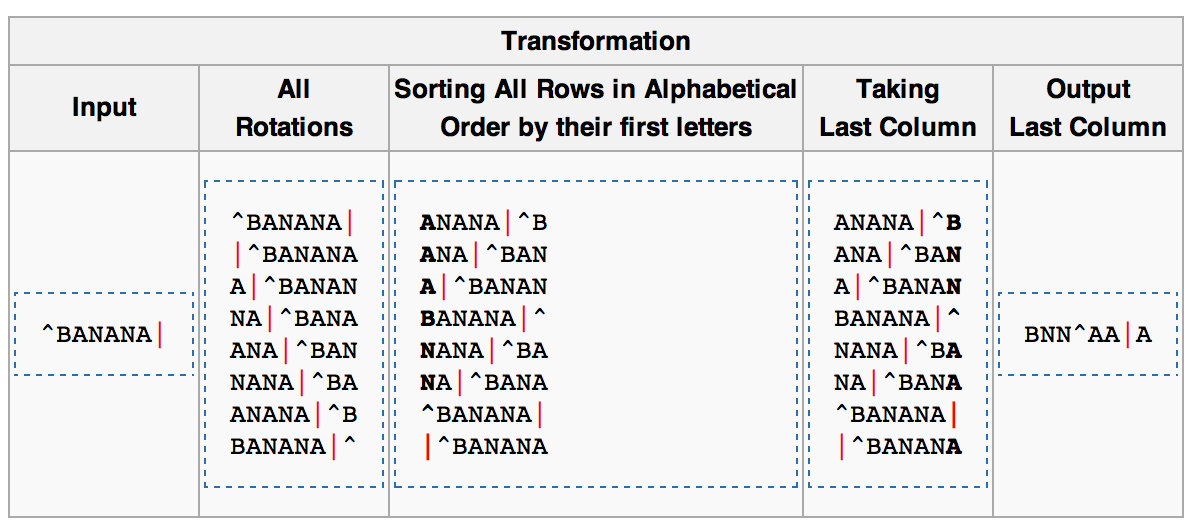 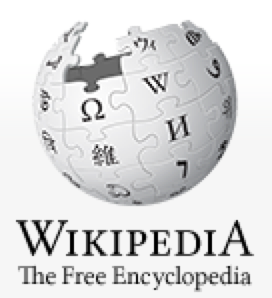 Burrows Wheeler transform
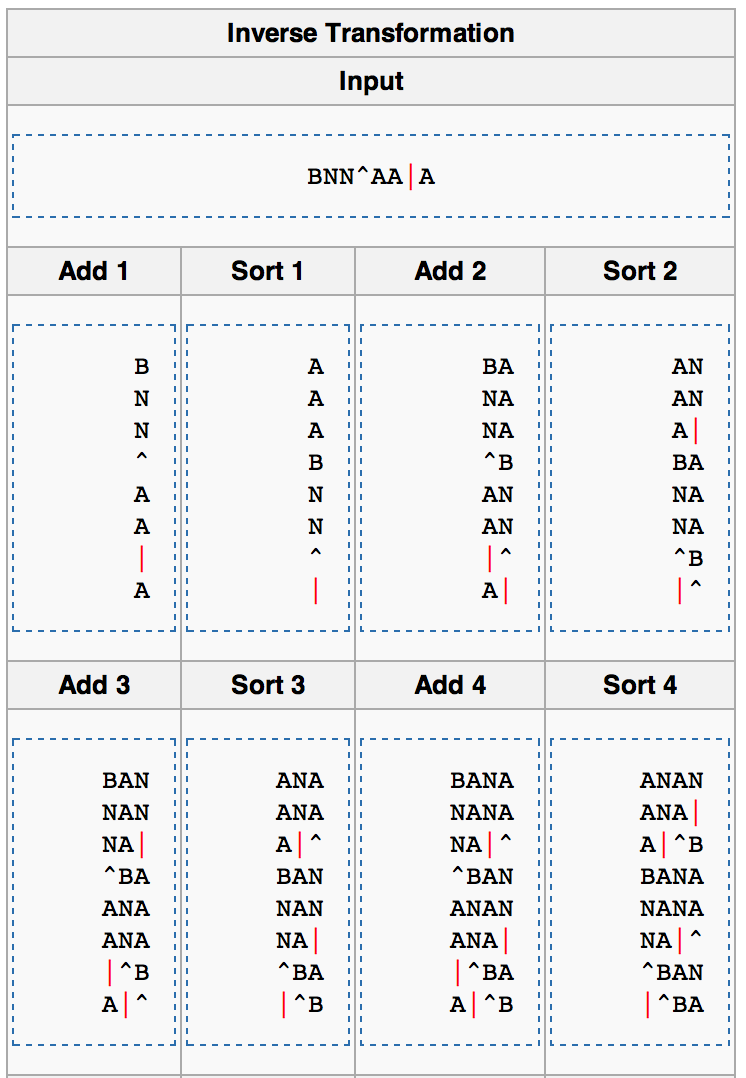 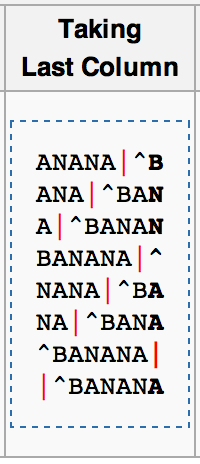 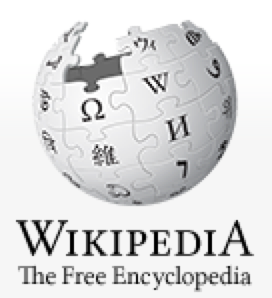 Burrows Wheeler transform
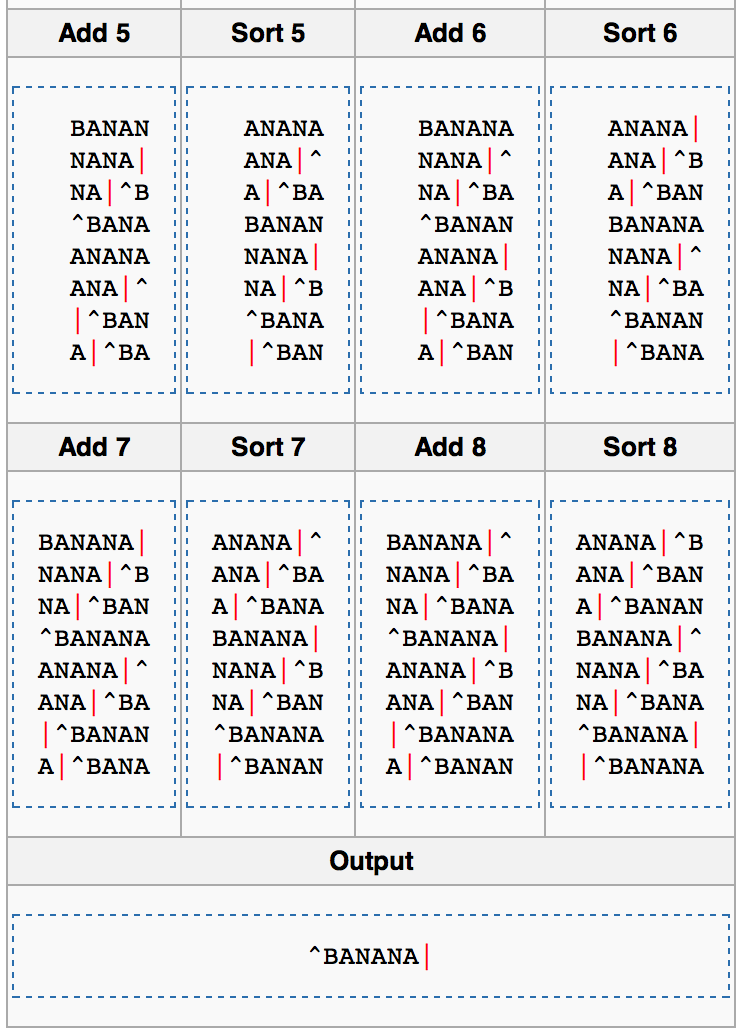 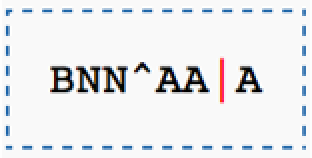 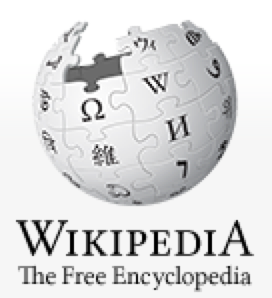 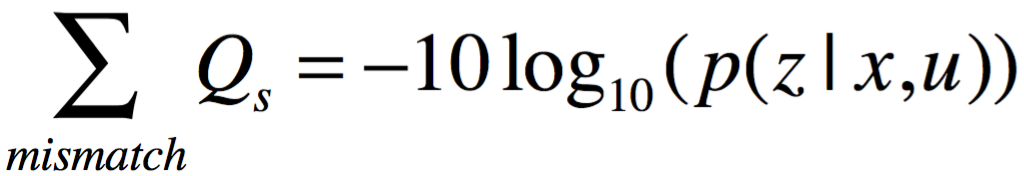 Mapping Quality
Given reference sequence z (length L), a read sequence x (length l), u is the alignment position of x on z, the probability that z actually coming from the position u is p(z|x,u)
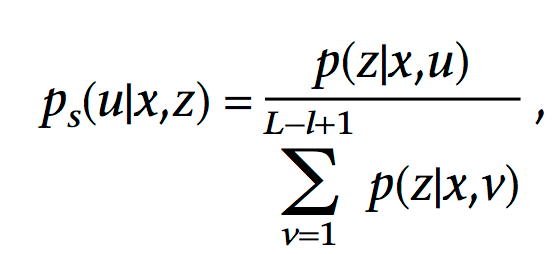 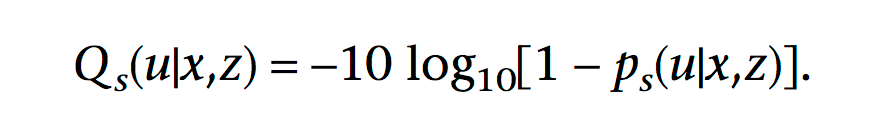 Reference Genome: A T C G G C T A
9.999*10-11
4.342*10-8
4.342*10-10
4.342*10-7
30
p(u|x,z)
Qs
0.999
p(z|x,u)
4.342*10-10
Mapping Quality
1
9.999*10-8
9.999*10-9
10-7
9.999*10-11
A T C G
10-10
A T C G
10-8
A T C G
A T C G
10-10
A T C G
Quality Score(Qs) A=30 T=20  C=20 G=30
After Mapping
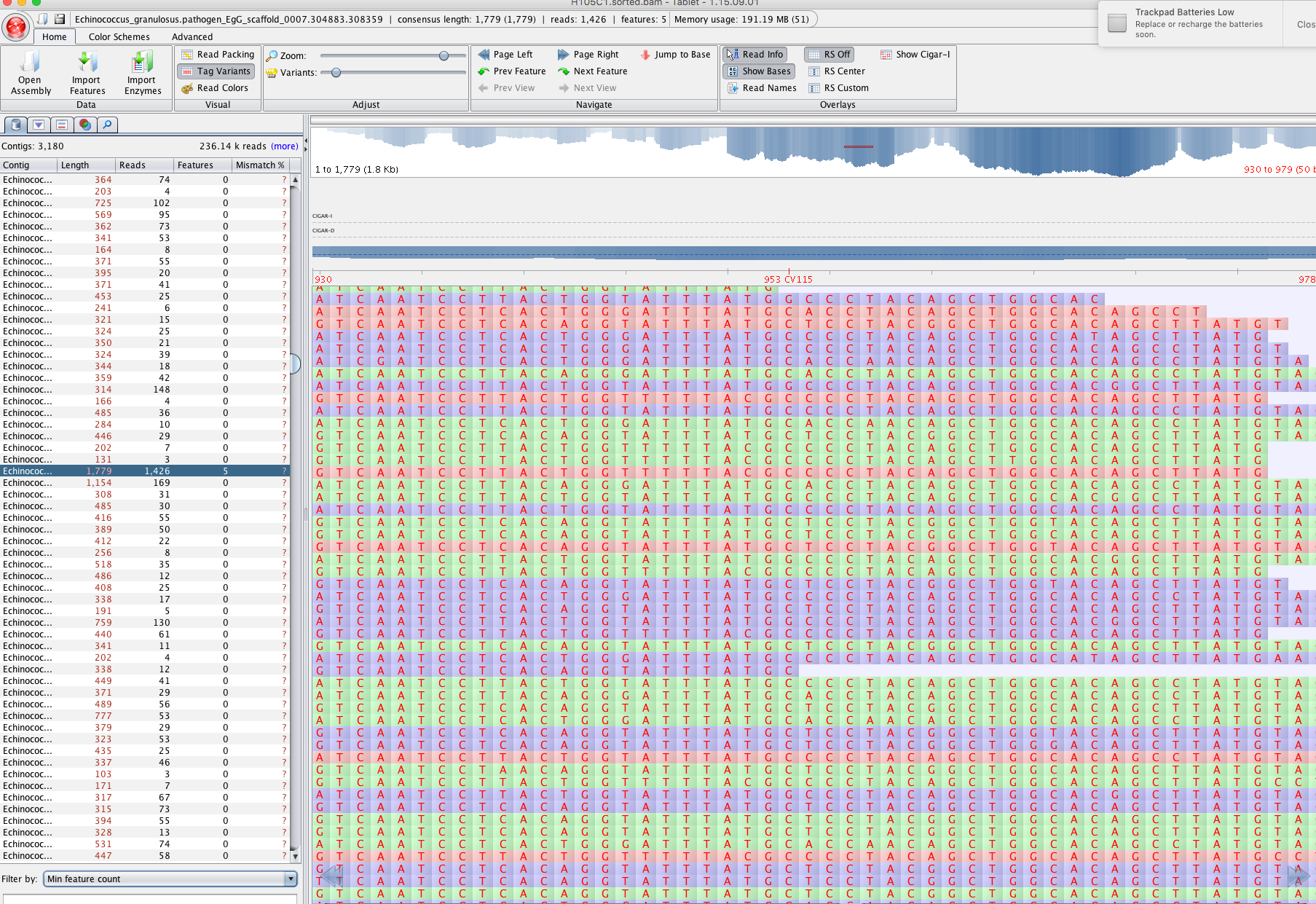 Many more technique details!!!!
Population structure analysis
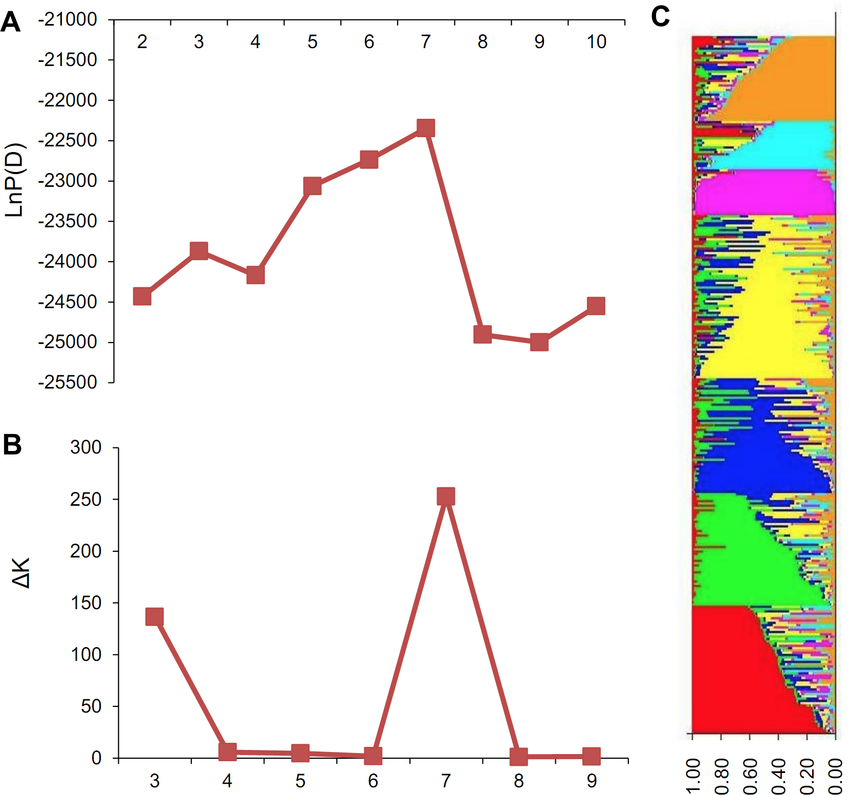